Trophic Relationships
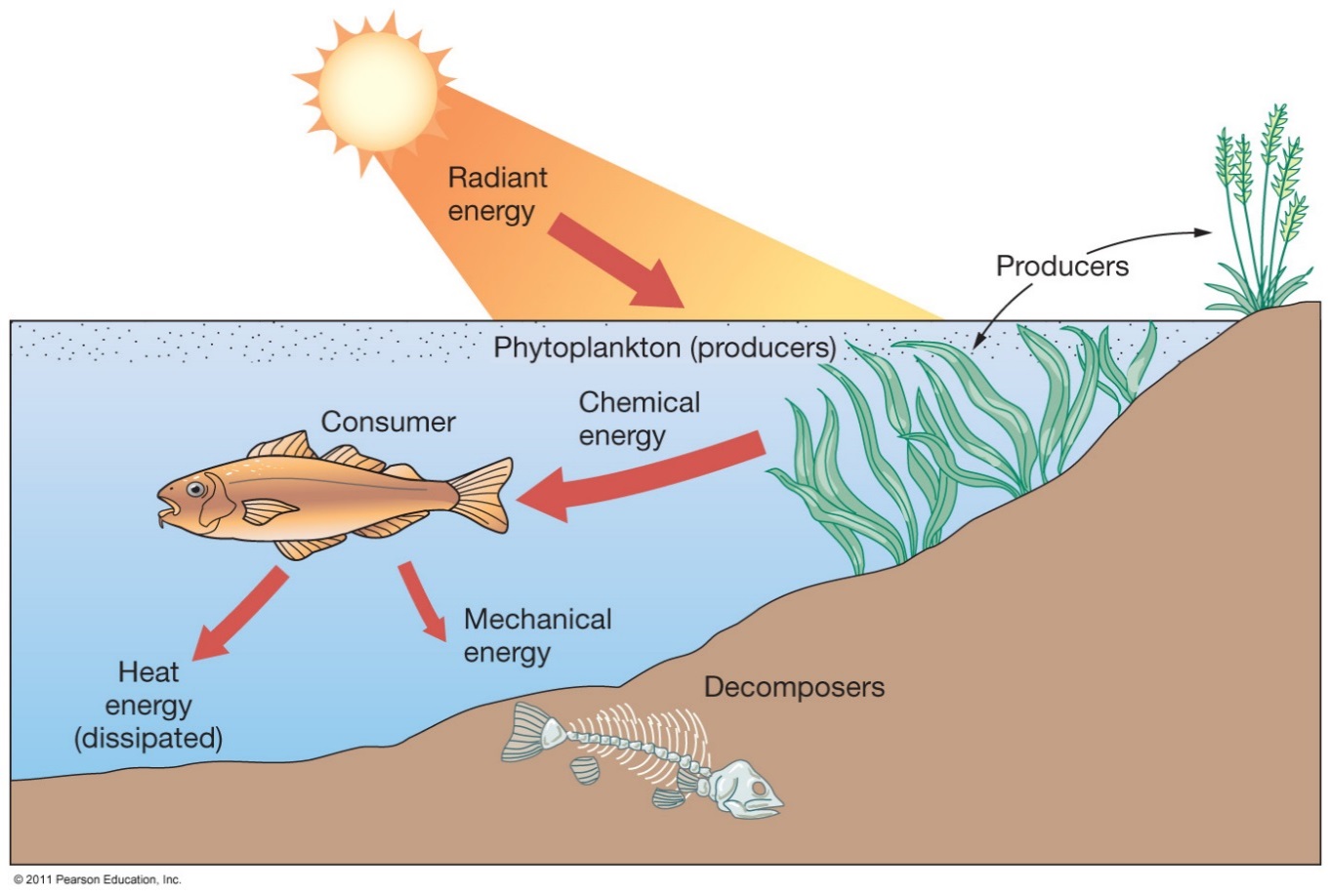 AKA Feeding
HOW is energy from the sun distributed in marine biomes and ecosystems.?
TROPHIC STRUCTURES:
Flow of energy or matter through an ecosystem, a “feeding” or trophic system

Primary, Secondary etc. PRODUCERS AND CONSUMERS

Food web/chain/pyramid
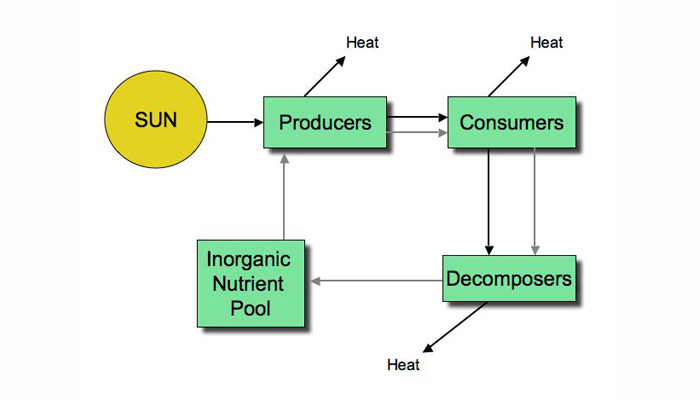 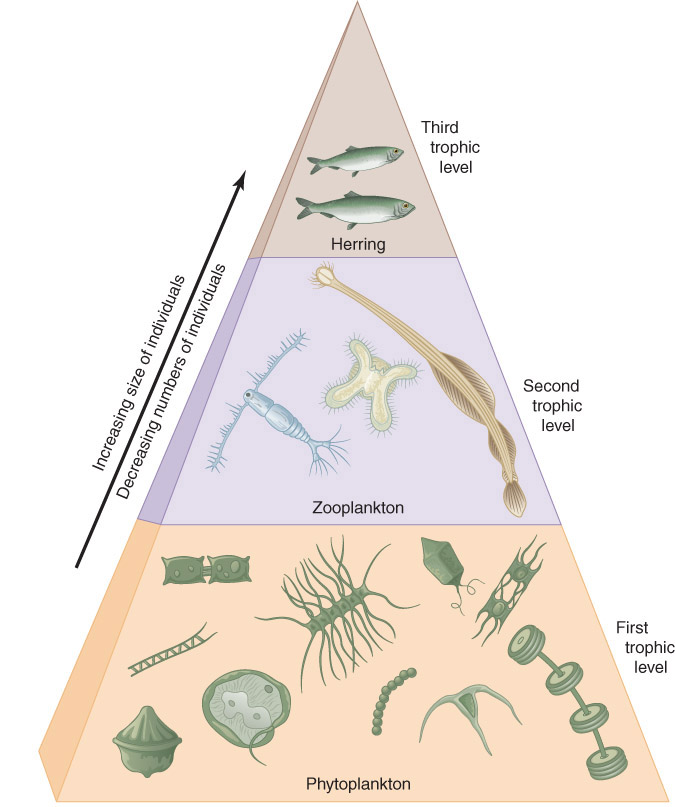 Feeding in the ocean
Trophic = feeding

Food Pyramid: the higher in the pyramid, the larger the animal but the fewer the animal
Autotrophs
Autotrophs:
 absorb sunlight and transfer inorganic mineral nutrients into organic molecules
In surface waters: flowering plants such as sea grass, algae

In the deep ocean: chemosynthetic bacteria that take the inorganic energy to make organic matter for organisms that can’t absorb sunlight
https://www.youtube.com/watch?v=EN1Yxq8KMsw
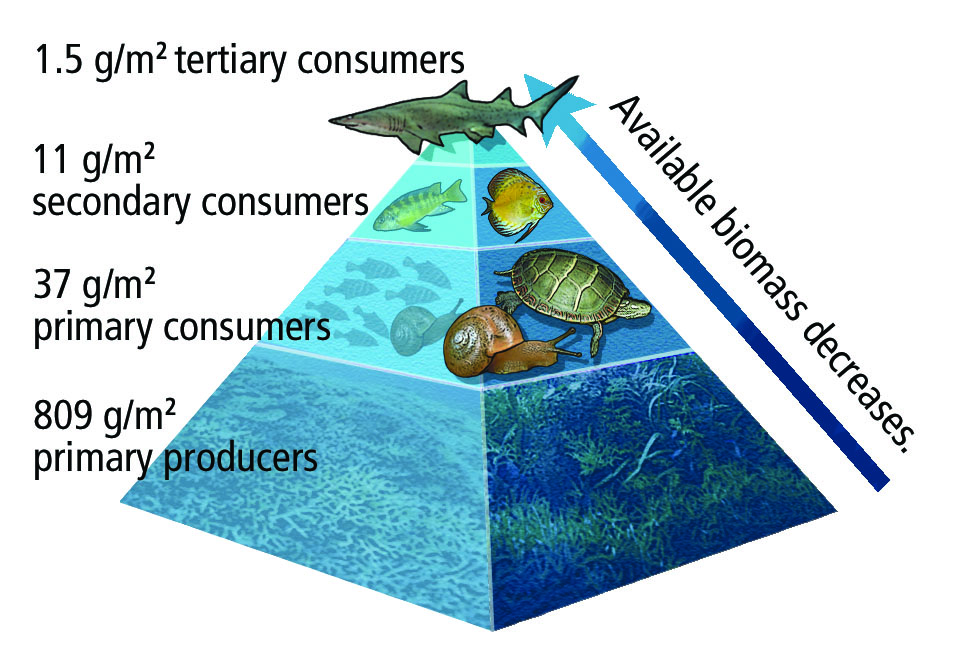 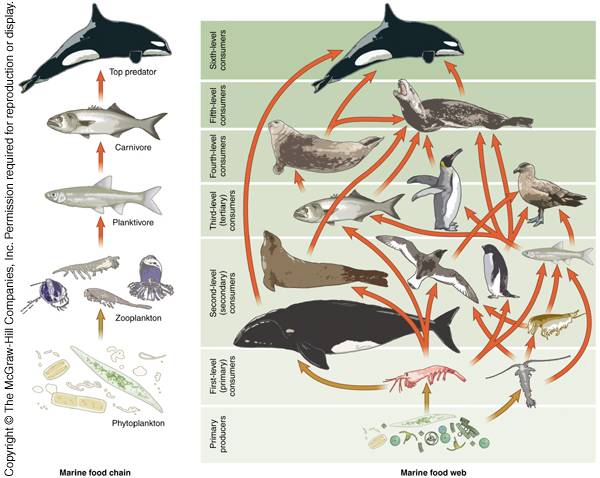 Heterotrophs
Heterotrophs = consumers of energy that must rely on primary producers

Food Chain = series of step of consumers being eaten and eating

Trophic level = Each step of the food chain
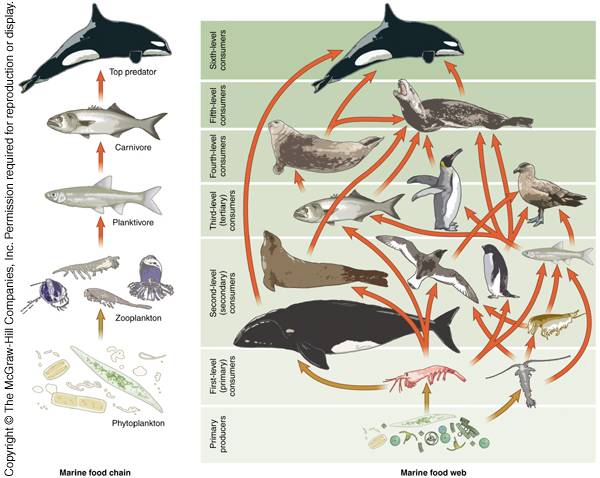 Food Web
Includes all of the interactions within the trophic levels.
Decomposers
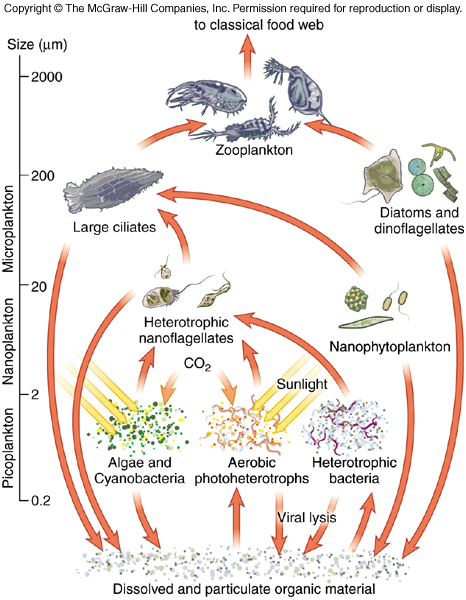 Decomposers:
live off of dead plant and animal material plus waste products. Their job gives the essential ingredients back to the autotrophs to continue the cycle.
Decomposer Cycle
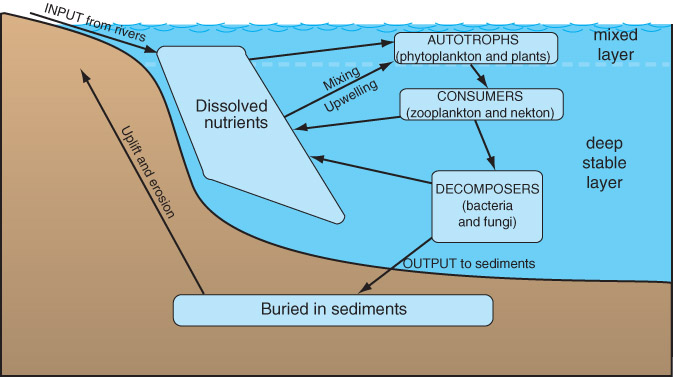 Energy Transfer in Marine Environments
Energy pyramid: 
Energy distribution at each trophic level as it passes from producers to consumers

Some energy is lost by:
Consumers because they don’t usually consume the entire organism
Energy is used to capture food 
Energy is lost to keep animal alive
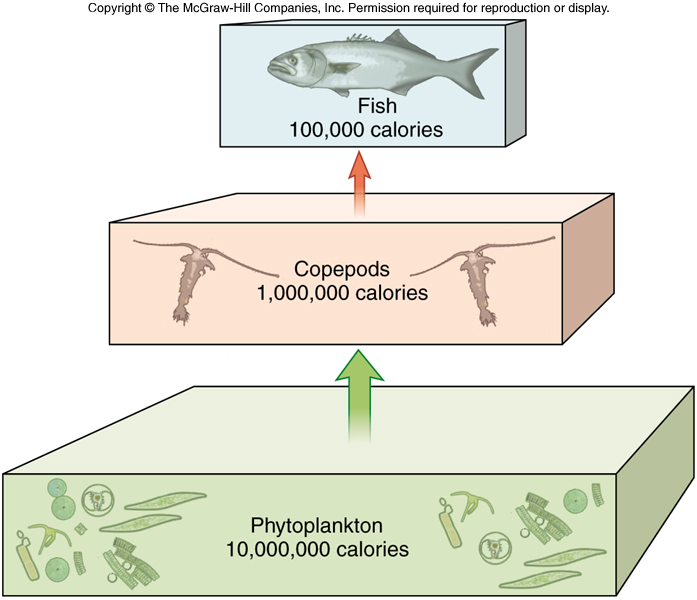 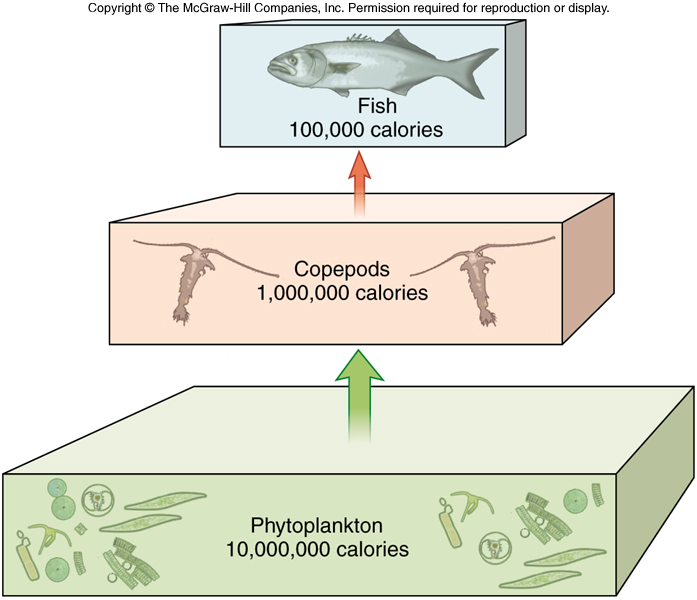 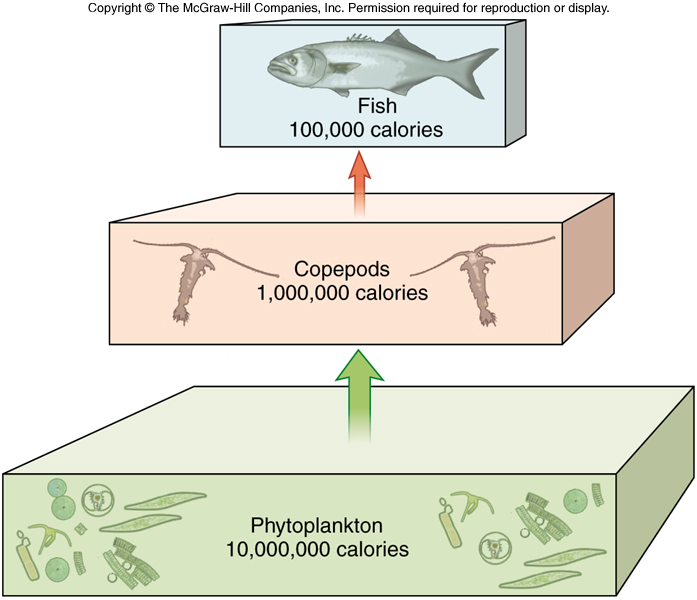 The Energy Transfer
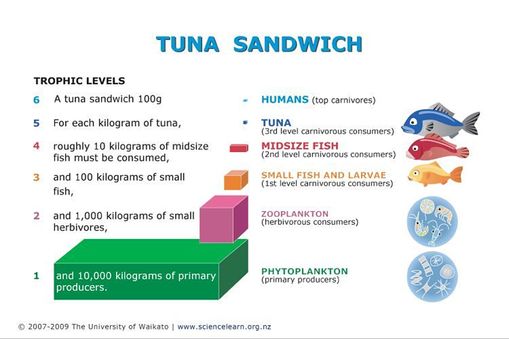 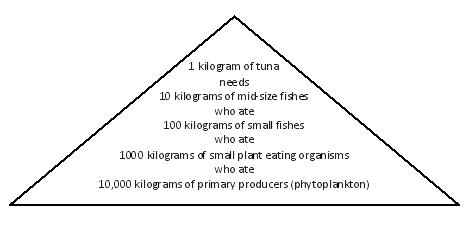 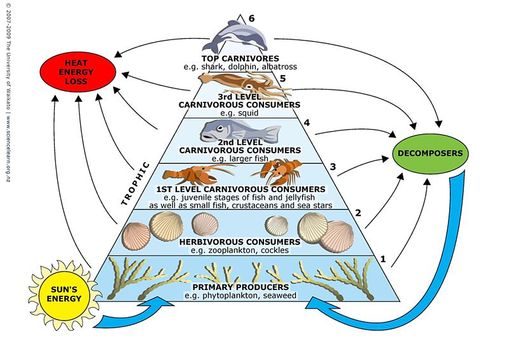 Feeding Relationship
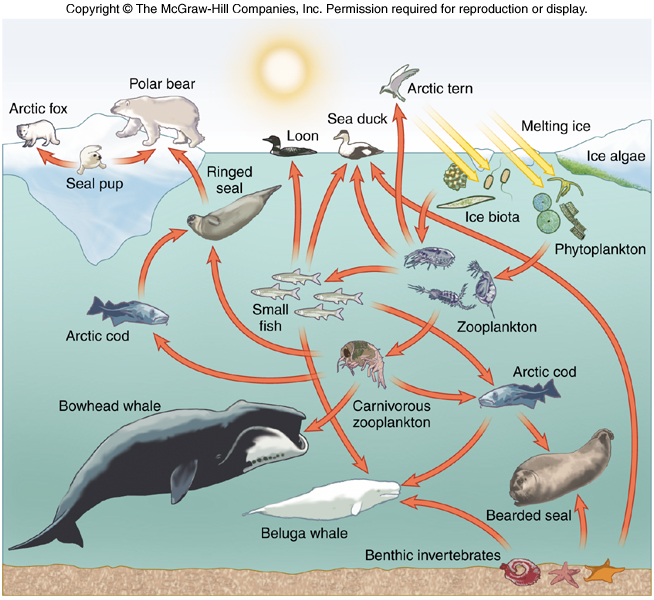 Predator - Prey
predator kills and eats another organism
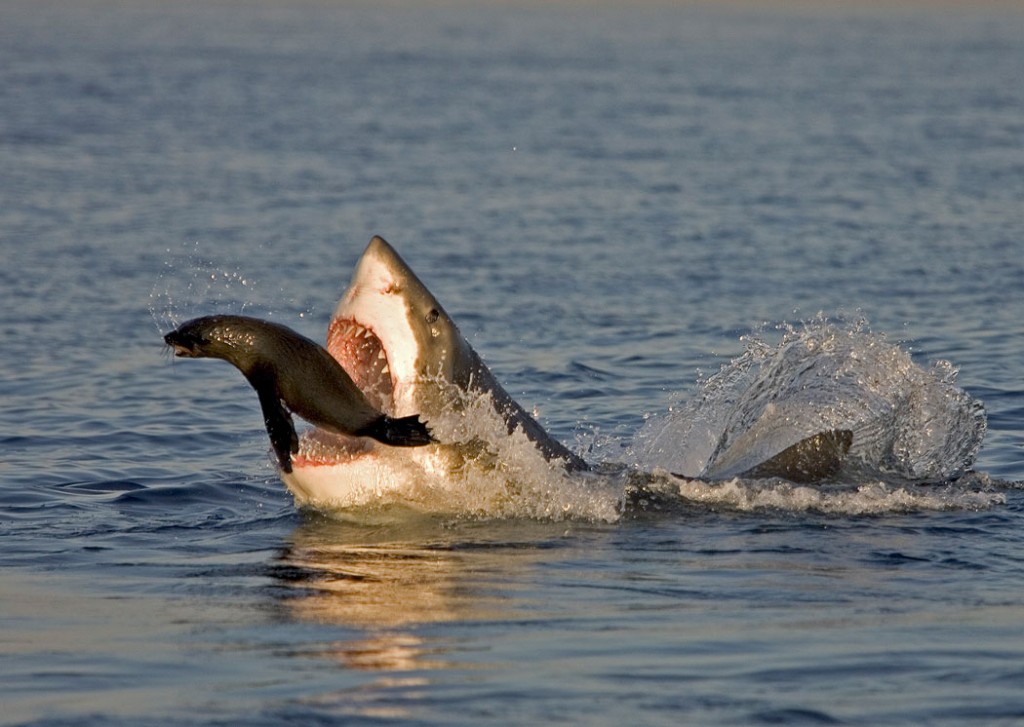 Scavengers
feed on dead plants and animals that they have NOT killed
Examples: crabs ripping chunks of flesh from fish on the beach
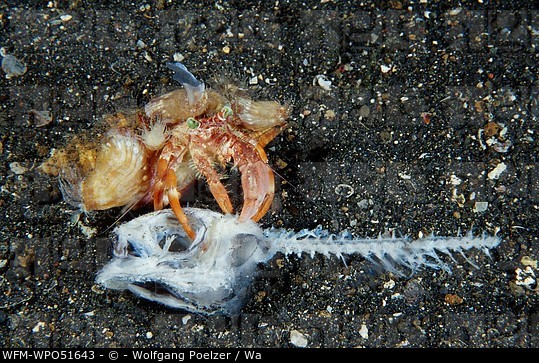 Symbiotic Relationship
refers to close nutritional relationship between two different species
Commensalism
Mutualism
Parasitism
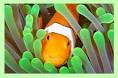 Commensalism relationship
One benefits the other is unaffected

Remora fish attaches itself to the leopard shark to hitch a ride. This allows the remora to save it’s energy to get to other places and the shark is unharmed.
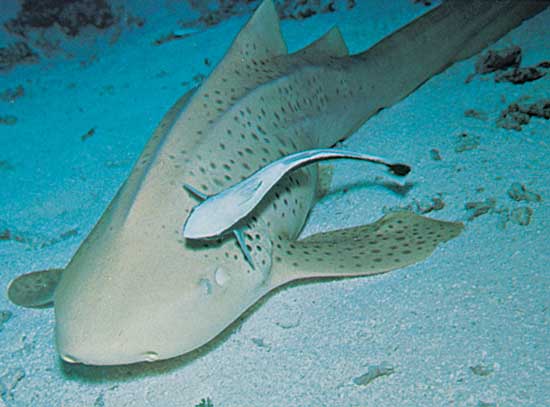 Mutualism Relationship
Both benefit

The clownfish feeds on small invertebrates that otherwise have potential to harm the sea anemone
Parasitism
One benefits at the hosts expense
Loggerhead turtle can have leeches attached to its exposed body parts. The leeches use the turtle as a source of food and a place to lay eggs. 
If the turtle becomes to infested, it could die.
Food Chains: Examples in the Ocean
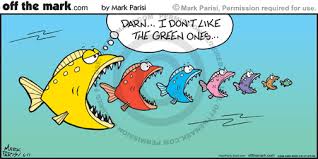 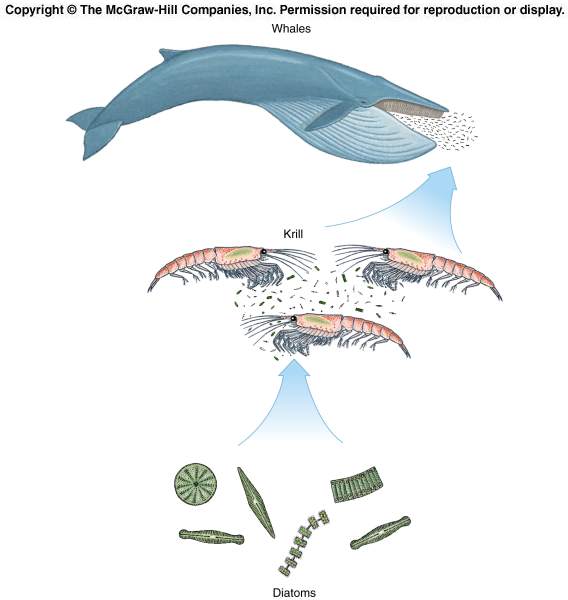 Antarctic
     food
      chain
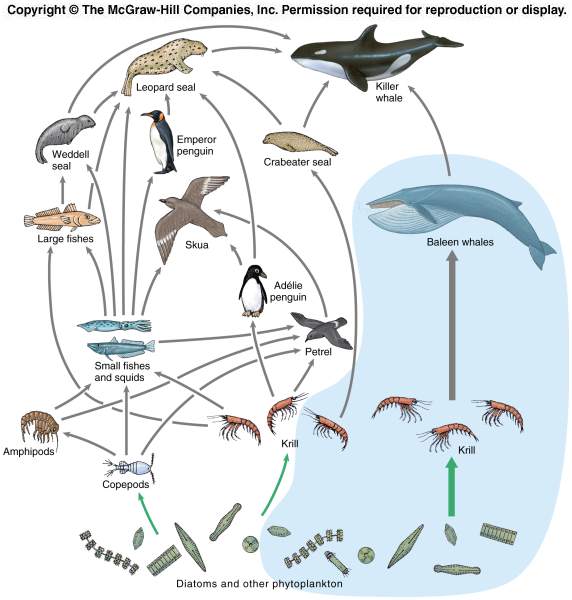 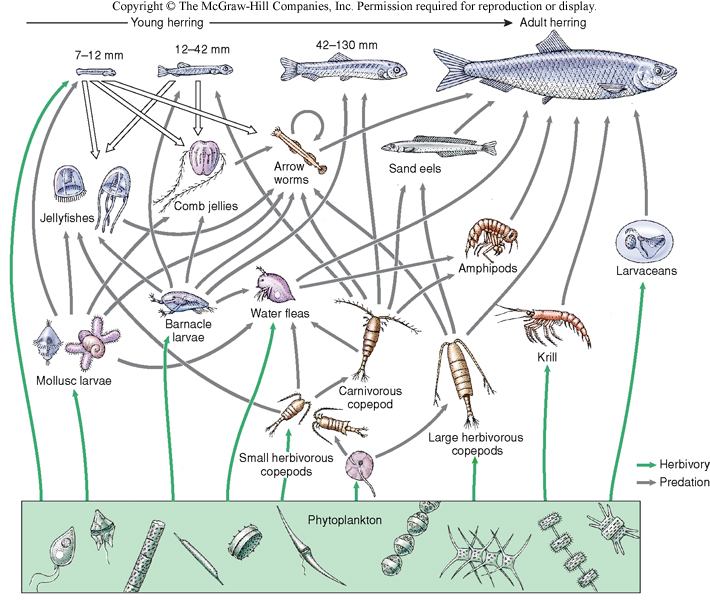 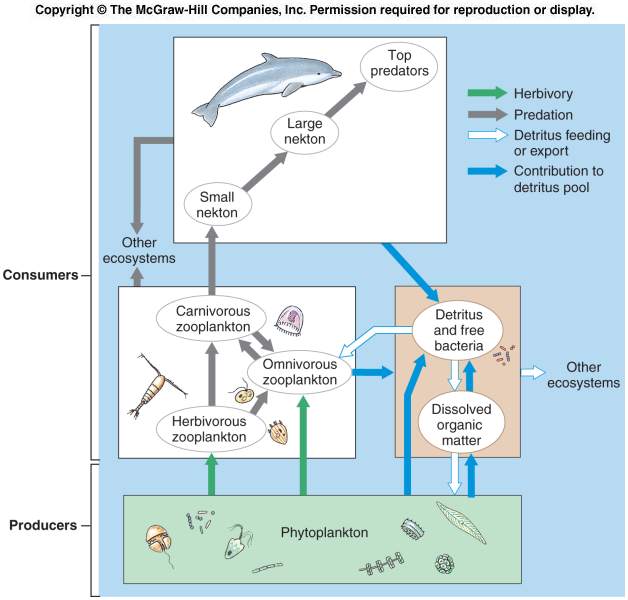 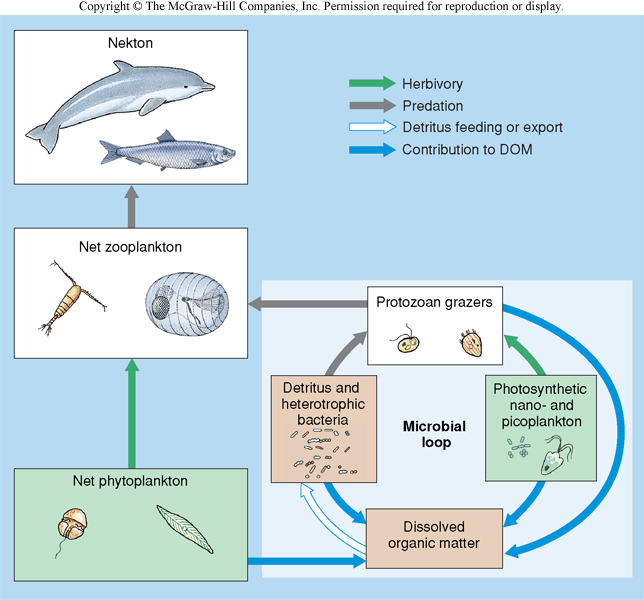 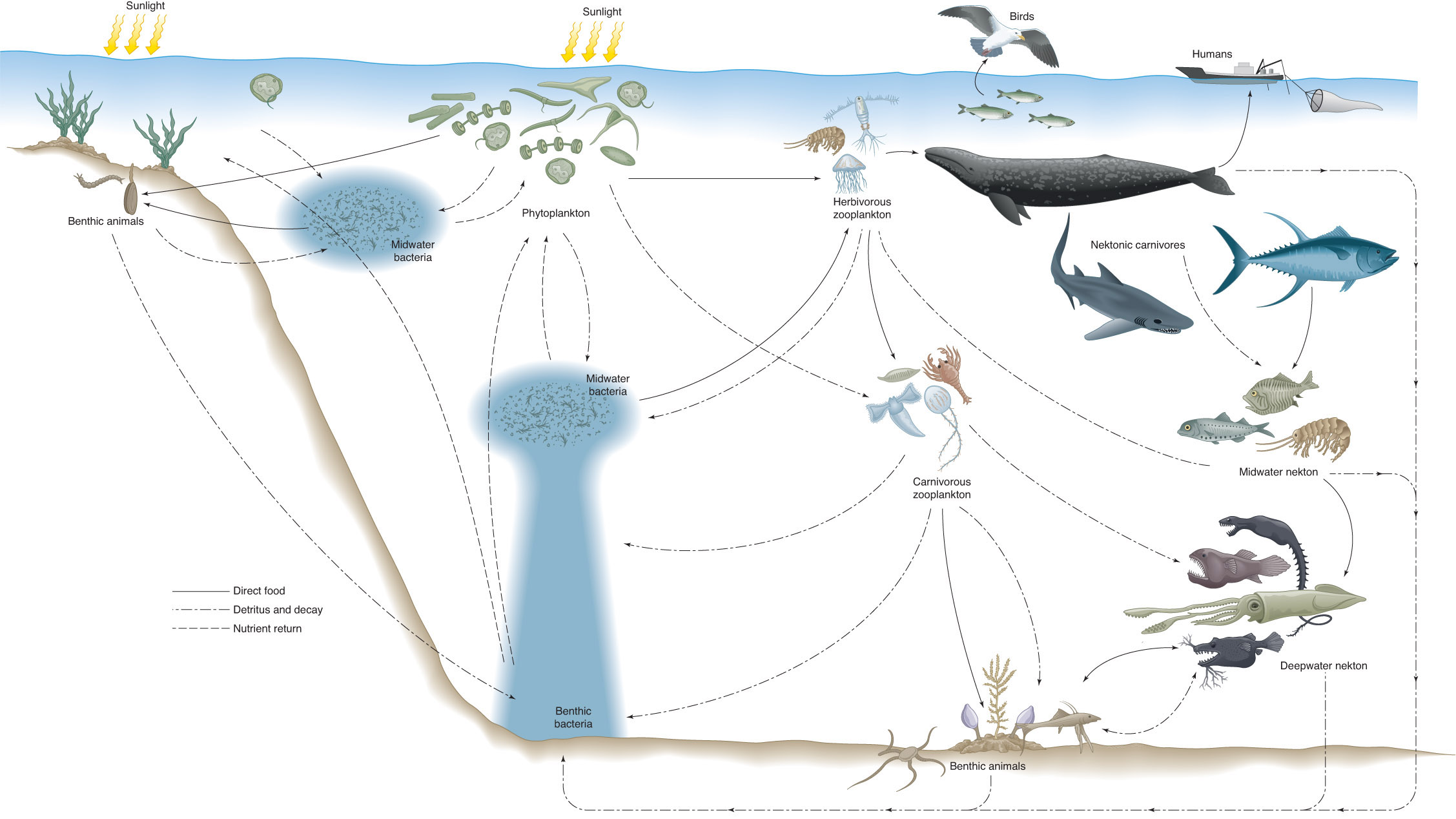 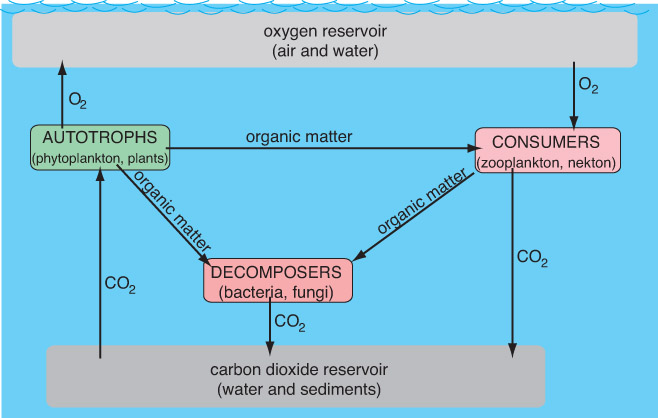 Simplified paths of the flow of oxygen and carbon in an idealized marine ecosystem
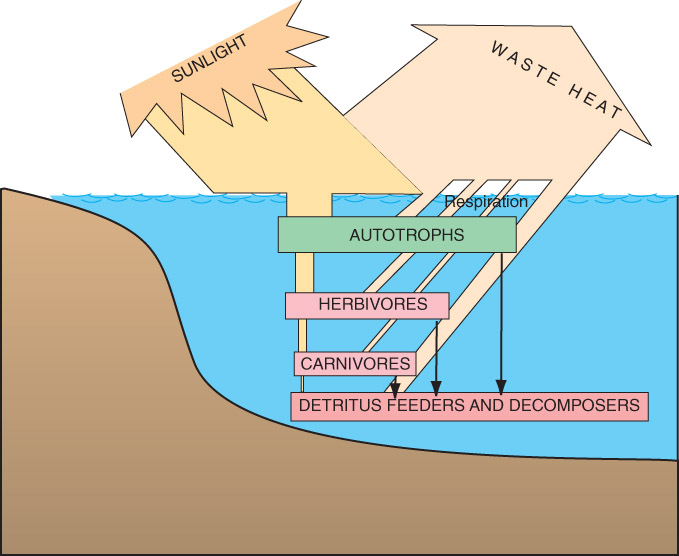 Energy flow in a marine ecosystem